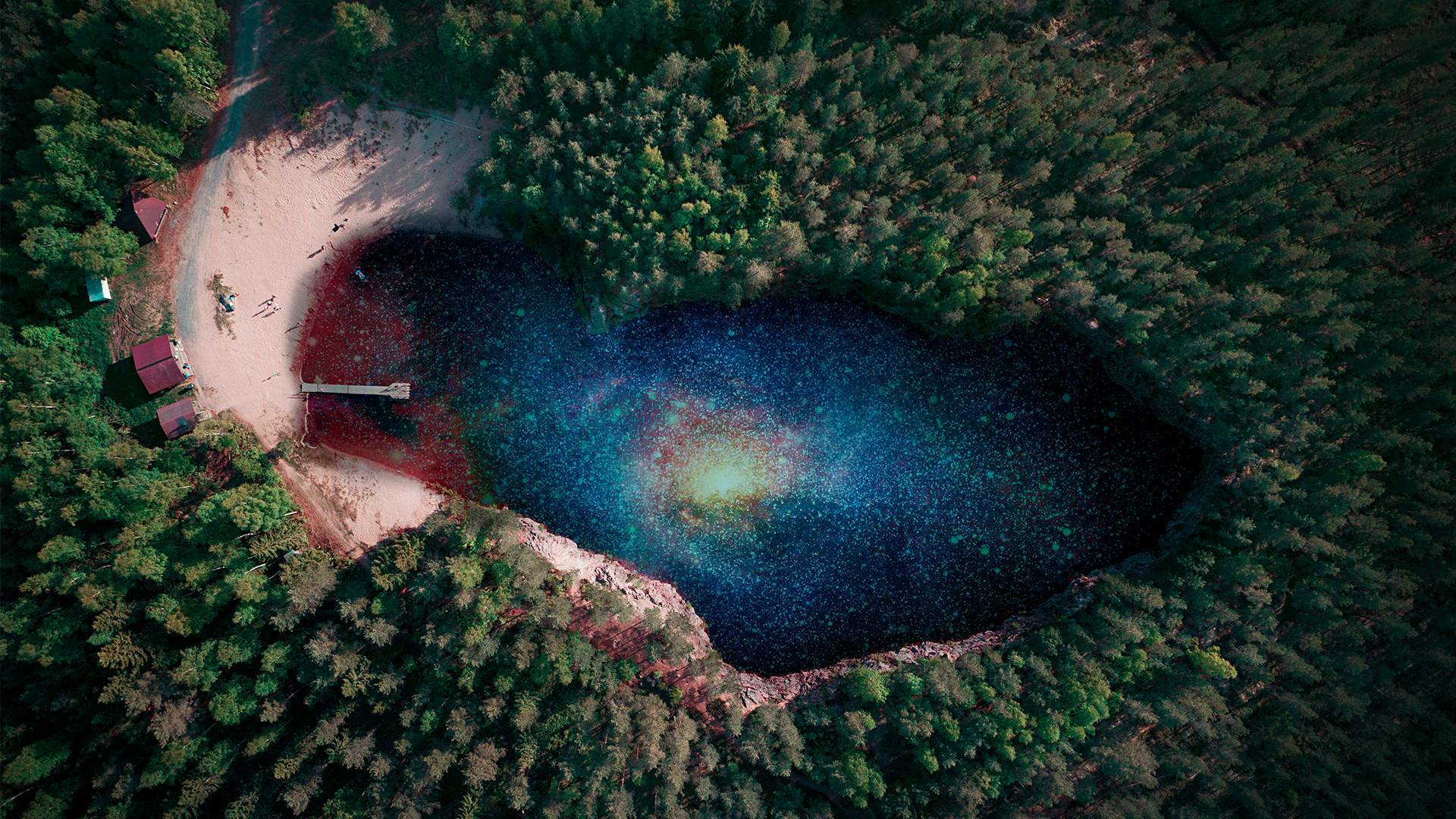 Seinäjoella on 
tilaa tapahtumille
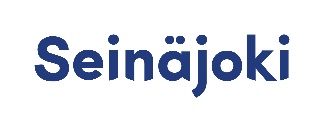 ”Sellaista tapahtumaa ei olekaan, jonka vuoksi täällä ei katua suljettaisi”
Seinäjoella on järjestetty isoja tapahtumia vuosikymmeniä, jonka vuoksi tapahtumat ovat nostettu pitkään tärkeään osaan kaupunkistrategiassa.

Tapahtumat on yksi kaupunkistrategian 2022-2029 johtotähdistä: 
”Olemme tapahtumien, kulttuurin ja liikunnan yhteisöllinen suurkaupunki.”

Seinäjoki tukee nykyisten ja uusien tapahtumien kehittymistä ja markkinoi kaupunkia valtakunnallisten kokousten ja tapahtumien järjestäjille. 

Kaupunkikeskustassa kehitetään tapahtuma-alustoja ja lisätään aktiviteetteja kaiken ikäisille.
Vuosittaiset suurtapahtumat: Provinssi, Vauhtiajot, Seinäjoen Tangomarkkinat ja Solar Sound Festival

 2023	Herättäjäjuhlat, Vihreiden puoluekokous, Kansainväliset suurmarkkinat, Rock-futiksen SM-	kilpailut, Amerikkalaisen jalkapallon finaaliottelu Vaahteramalja 

2022 	Maasto-jousiammuntaliiton (IFAA) sisä-EM-kilpailut, Koululiikuntaliiton valtakunnalliset 	suunnistusmestaruuskisat, Pikaluistelun junioreiden maailman-cup 
 
2021 	Seinäjoki Horse Show, Seinäjoki Hiphop Festival, Kuninkuusravit (myös vuonna 2020)
	Suurtapahtumista vain Vauhtiajot järjestettiin

2019	Pesäpallon Itä-Länsi, Luistelun SM-sprintti ja Matka-SM
2018	UEFA U19-poikien jalkapallon EM-lopputurnaus, Fin5 ja opiskelijoiden suunnistuksen MM, 
	Disco- ja showtanssin SM, Puolustusvoimain lippujuhlan päivän valtakunnallinen paraati, 	Kansallinen liikuntafoorumi
2017	Farmari, Kalevan Kisat, Salibandyn Champions Cup, SVO:n valtakunnalliset 	välinemestaruuskilpailut
Muita vuosittaisia valtakunnallisia tapahtumia mm. SM Pohjanmaan ralli, Summerfest, MARS-festivaali, Panimojuhlat, Keppihevosten SM-kisat, Dance n`Joy –tanssikilpailut
Kaupunki tapahtuma-alustana
Kaupunki ovat merkittävä tapahtumapaikkojen omistaja, joka voi päätöksenteollaan vaikuttaa tapahtuma-alan toimintaedellytyksiin. 

Toimivat tapahtumapaikat luovat puitteet kannattavalle tapahtumatoiminnalle. 

Tapahtumat ovat erinomainen väline kaupungin omistamien tapahtuma-alueiden uudistamiseen ja kehittämiseen. Seinäjoella on mm. 
kunnostettu Keskuskenttä ennen Kalevan kisoja 2017
kehitetty Törnävänsaarta vuodesta 2012 lähtien yhdessä tapahtumanjärjestäjän ja alueen toimijoiden kanssa. Seinäjoen kaupunki on investoinut alueen infran parannukseen n. 10-30 000€/ vuosi. Vuonna 2016 kaupunki rakennutti alueelle toisen sillan, josta on hyötyy alueen käyttäjien lisäksi  myös tapahtumanjärjestäjät.

Tapahtumien kautta kaupunkeihin voi syntyä uusia alueita. Asuntomessujen myötä Seinäjoelle rakentui uusi asuinalue Pruukinranta vuonna 2016
Kaupunki tapahtumien mahdollistajana
Tapahtumakaupungin rooli on toimia tapahtumien mahdollistajana ja esteiden poistajana. 

Seinäjoella tämä tarkoittaa mm.:
sujuvia lupaprosesseja ja sähköisen asioinnin lisäämistä
kehittymistä kohti yhden luukun periaatetta
tiivistä yhteistyötä muiden viranomaisten kanssa
sujuvaa yhteistyötä kaupunkiorganisaation sisällä
yhteistyötä tapahtumanjärjestäjien kanssa
mahdollisuutta hakea tapahtuma-avustusta, joka on tarkoitettu vakiintuneille festivaaleille ja tapahtumille, jotka aktivoivat ihmisiä osallistumaan, ovat ammattimaisesti toteutettuja sekä kansainvälisesti, valtakunnallisesti tai alueellisesti katsottuna merkittäviä.
Tapahtumista vetovoimaa
Kaupungit ovat kohtaamisen keskittymiä, jossa elämykselliset ympäristöt nähdään kaupunkien vetovoimatekijänä niiden pyrkiessä houkuttelemaan mm. osaavaa työvoimaa, opiskelijoita ja matkailijoita.  

Tapahtumat nähdään mahdollisuutena esitellä kaupunkia. Tapahtumakävijä pääsee tapahtumakäynnillä tutustumaan ainakin joiltain osin tapahtumakaupunkiin, kaupunkilaisiin ja ympäristöihin.

Monet suurtapahtumat ovat syntyneet paikallisyhteisön toiminnasta ja kasvaneet vuosien saatossa merkittäviksi tapahtumiksi. Seinäjoelta hyvänä esimerkkinä toimivat Seinäjoen Tangomarkkinat ja Provinssi. 

Valtakunnalliset tapahtumat synnyttävät alueelle pöhinää ja lisäävät alueen kiinnostavuutta. Valtakunnallisten tapahtumien myötä tapahtumapaikkakunta saa myös näkyvyyttä eri medioissa. 

Tapahtumien myötä paikkakunnalle syntyy uutta osaamista ja innovaatioita.
ja pitovoimaa
Tapahtumat ovat asumisviihtyvyyttä lisäävä palvelu kaupunkilaisille eli ne ovat siis merkityksellisiä pitovoimalle. 

Pienet, kaupunkilaisten itsensä tai erilaisten yhdistysten ja seurojen järjestämät tapahtumat ovat erityisen merkityksellisinä yhteisöllisyyden voimistumisen kannalta.

Jokainen kaupunki tarvitsee pieniä yhteisöjen tapahtumia ja yleistä tapahtumallisuutta, joka luo kaupunkiin erilaisia kohtaamispaikkoja ja rakentaa kokemusta yhteenkuuluvuudesta. Aktiivinen tapahtumatoiminta kaupungissa pitää ihmiset liikkeellä ja synnyttää monenlaisia tarpeita palvelujen käyttöön.

Tapahtumat synnyttävät kaupungeissa yhteisöllisyyttä ja kokemusta yhteisöön kuulumisesta. Seinäjoen alueella ollaan totuttu osallistumaan tapahtumajärjestelyihin talkoolaisena. Usein taustalla on urheiluseura tms. jolle kerätään varoja tekemällä kökkätyötä.
Tapahtumatutkimuksen tulokset kertovat tapahtumien vaikuttavuudesta
Kehittyvän tapahtumakaupungin yhdeksi mittariksi on valittu joka toinen vuosi toteutettava tutkimus tapahtumien aluetaloudellisista vaikutuksista. 

Usein tapahtumien vaikuttavuuden seurantaan käytetään mittarina hotellivierailijoiden määrä. Yksittäisenä mittarina se ei kuitenkaan ole luotettavaa tietoa tuottava mittari, sillä hotelliyöpymisten syyt voivat olla hyvin moninaiset.

Viimeisin Seinäjoen tapahtumatutkimus toteutettiin kesällä 2022. 

Tutkimus kohdennettiin Provinssiin, Seinäjoen Tangomarkkinoihin, Vauhtiajoihin ja Keppihevosten
SM-kilpailuihin. 

Tutkimuksen toteutti SeAMK/ Markkinatutkimuspalvelut. Tutkimukset tilaajina olivat Seinäjoen kaupunki ja Into Seinäjoki.
Kooste tutkimustuloksista
Tapahtumatutkimuksen päätavoitteena oli selvittää:

kävijöiden mielikuvaa Seinäjoesta tapahtumakaupunkina,
kävijöiden profiilia,
kävijöiden rahan kulutusta ja kulutuksen kautta muodostuvaa taloudellista vaikutusta Seinäjoelle,
kävijöiden tyytyväisyyttä tapahtumaan, tapahtumien hyviä puolia ja kehitettäviä kohteita,
kävijöiden majoittumista ja majoitustarvetta sekä
tapahtumien ekologisuuden ja ympäristöystävällisyyden merkitystä kävijöille


Lisätietoa tutkimustuloksista osoitteessa www.seinajoki.fi/tapahtumatutkimuksen-2022-tulokset-kertovat-tapahtumien-vaikuttavuudesta-seinajoella/
Tapahtumakävijöiden profiili ja majoitustarve
Keppihevosten SM-kilpailujen kävijöistä yli 80 %, Provinssin ja Tangomarkkinoiden kävijöistä yli 60 % ja Vauhtiajojen kävijöistä 34 % tuli maakunnan ulkopuolelta.

Tangomarkkinoilla kävijöiden keski-ikä oli korkein (57 vuotta). Vauhtiajoissa kävijöiden keski-ikä oli 36 vuotta ja Provinssissa likimain sama (33 vuotta). Keppihevosten SM-kilpailut oli luonteeltaan lasten ja nuorten tapahtuma, johon tultiin koko perheen tai huoltajan kanssa.

Keppihevosten SM-kisojen, Provinssin ja Tangomarkkinoiden kävijöistä hieman yli puolet ja Vauhtiajojen kävijöistä kolmannes yöpyi tapahtuman aikana muualla kuin kotonaan ja tarvitsi majoitusta.
Kävijöiden tyytyväisyys tapahtumiin
Tapahtumakävijöiden antaessa tyytyväisyydestään tapahtumalle kouluarvosanan (4-10)
Keppihevosten SM-kilpailujen keskiarvo oli 8,6
Provinssin 8,5
Tangomarkkinoiden 7,3 
Vauhtiajojen 8,0

Yleisesti kaikkia tapahtumia kiiteltiin tapahtumien tunnelmasta ja hyvistä esiintyjistä sekä yleisesti järjestelyistä. 

Kehitettävinä asioina nousivat usein esille mm. istuinpaikkojen lisääminen, opasteiden parantaminen, ruokapalveluiden ja turvallisuuden kehittäminen (tapahtuma-alueella tai alueen ulkopuolella). Lisäksi vastaajat esittivät paljon tapahtumakohtaisia yksityiskohtaisia kehittämistoiveita.
Tapahtumien taloudellinen vaikutus
Tässä tutkimuksessa aluetaloudellisen vaikutusten tutkimisessa pääpaino oli tapahtuman kävijöiden kulutuksessa, joka kohdistuu tapahtuma-alueella oleviin ja tapahtumapaikkakunnan yrityksiin ja palveluihin. 

Tapahtumakävijöiden kulutus tapahtuma-alueella ja tapahtumapaikkakunnalla oli  noin 25 milj. €:
Keppihevosten SM-kilpailuissa 190 tuhatta €, 
Provinssissa 11,2 miljoonaa €,
Tangomarkkinoilla 3,7 miljoonaa € 
Vauhtiajoissa 9,5 miljoonaa €

Kävijöiden kulutuksesta tapahtuma-alueelle (sis. liput) jäi eniten Provinssissa (noin 2/3) ja Vauhtiajoissa (55 %). Tangomarkkina- ja Keppihevosten SM-kisakävijöiden kulutuksesta tapahtuma-alueelle jäi noin 40 %.
Kävijöiden mielikuva Seinäjoesta tapahtumakaupunkina
Pääsääntöisesti tapahtumakävijöillä oli Seinäjoesta myönteinen mielikuva. 

Erittäin tai melko myönteinen mielikuva Seinäjoesta oli
85 %:lla Tangomarkkinoiden kävijöistä 
84 %:lla Vauhtiajojen kävijöistä
71 %:lla Keppihevosten SM-kilpailujen kävijöistä ja  
75 %:lla Provinssin kävijöistä 

Seinäjokea kuvailevista eri laatusanoista noin 63 % oli positiivisia. Seinäjokea kuvattiin tapahtumakaupunkina mm. seuraavin sanoin: viihtyisä, kiva, mukava, hyvä, kehittyvä ja monipuolinen.  

”Murre on kiva, kuin eläisi keskellä sketsiä”
Kurkistus Seinäjoen tapahtumakesään 2024
Valtakunnallisia tapahtumia:

7.-9.6.		Suomen Vapaakirkon kesäjuhlat
27.-29.6.		Provinssi
4.-6.7.		Farmari
10.-13.7.		Seinäjoen Tangomarkkinat 40v-juhlavuosi
18.-21.7.		Seinäjoen Vauhtiajot
9.-10.8.		Solar Sound Festival

Näiden lisäksi Seinäjoella järjestetään mm. SM Pohjanmaa Ralli, Valtakunnalliset Yrittäjäpäivät, Opiskelijoiden MM golf-turnaus ja Suunnistuksen SM erikoispitkä.
Lopetus
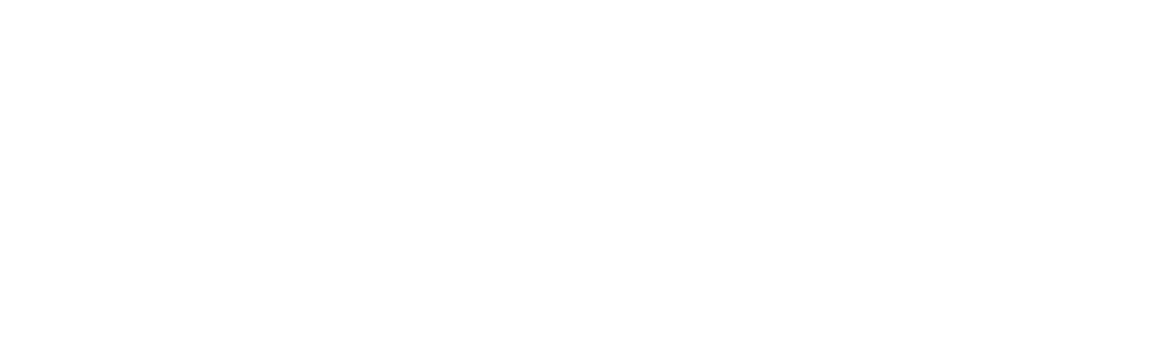 Kiitos!

Kirsi Kivisaari
Tapahtumakoordinaattori
Seinäjoen kaupunki
050 585 4789
kirsi.kivisaari@seinajoki.fi